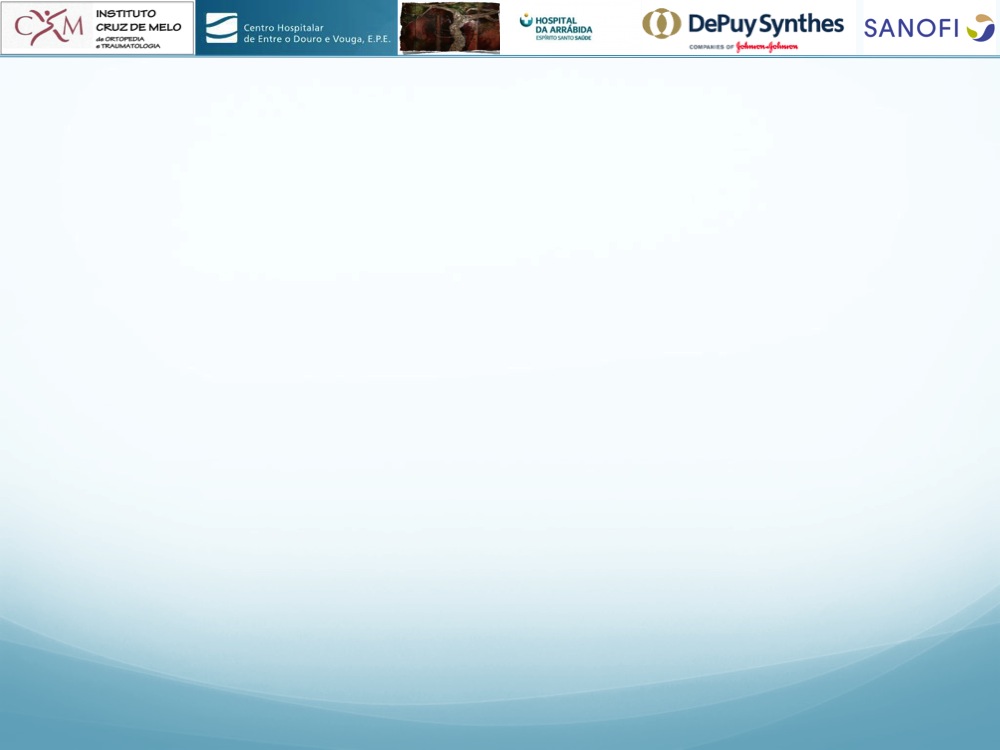 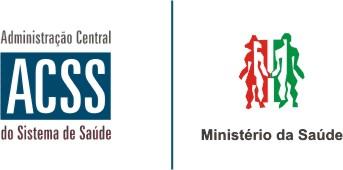 OBSERVATÓRIO NACIONAL DE ARTROPLASTIAS DA DGS
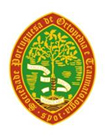 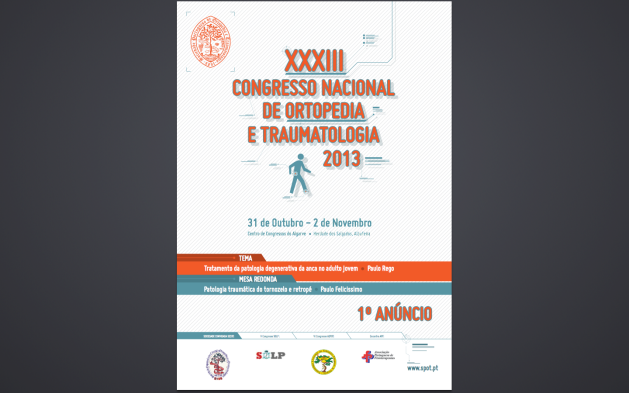 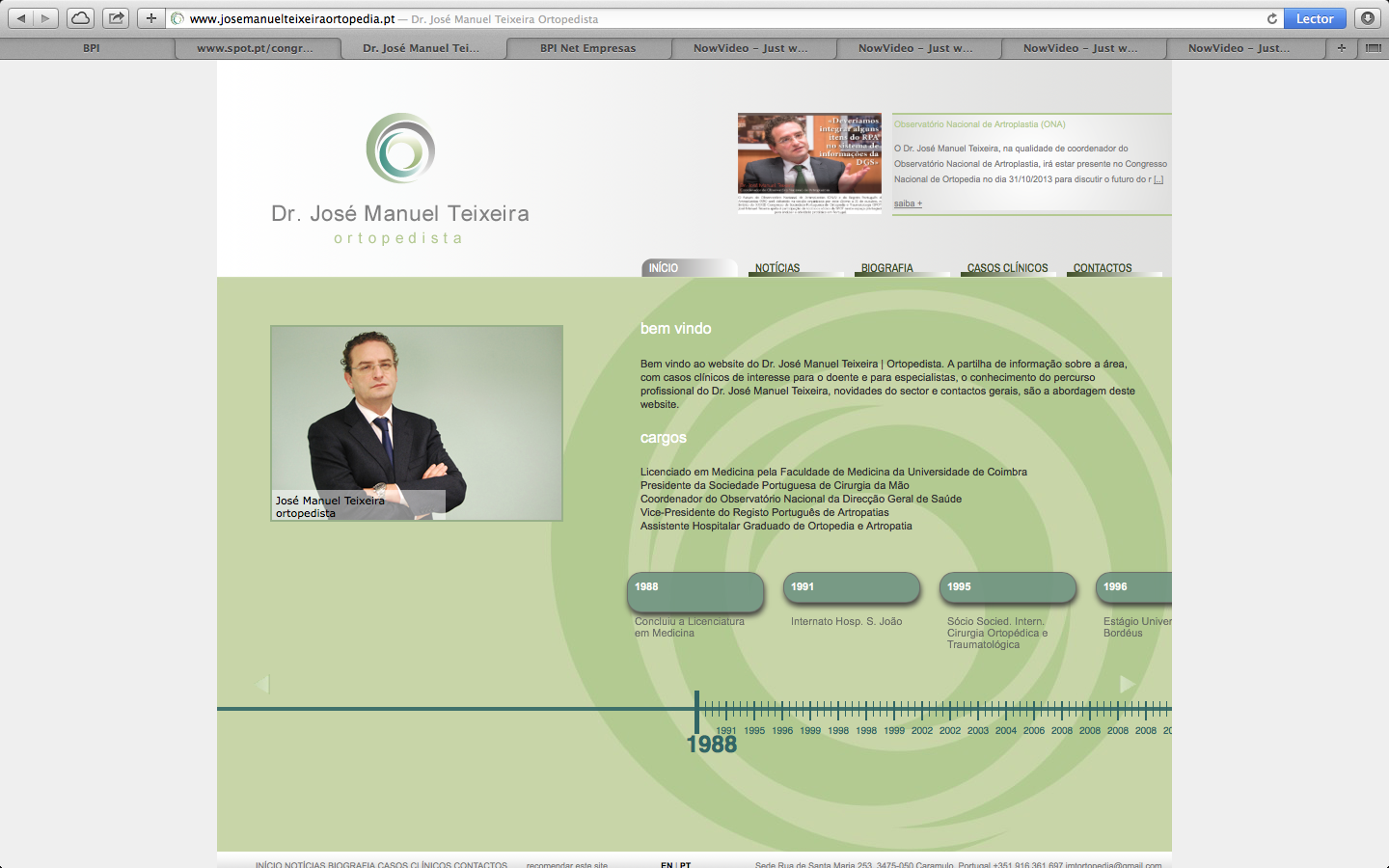 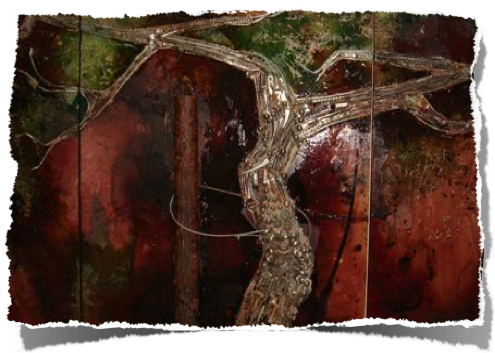 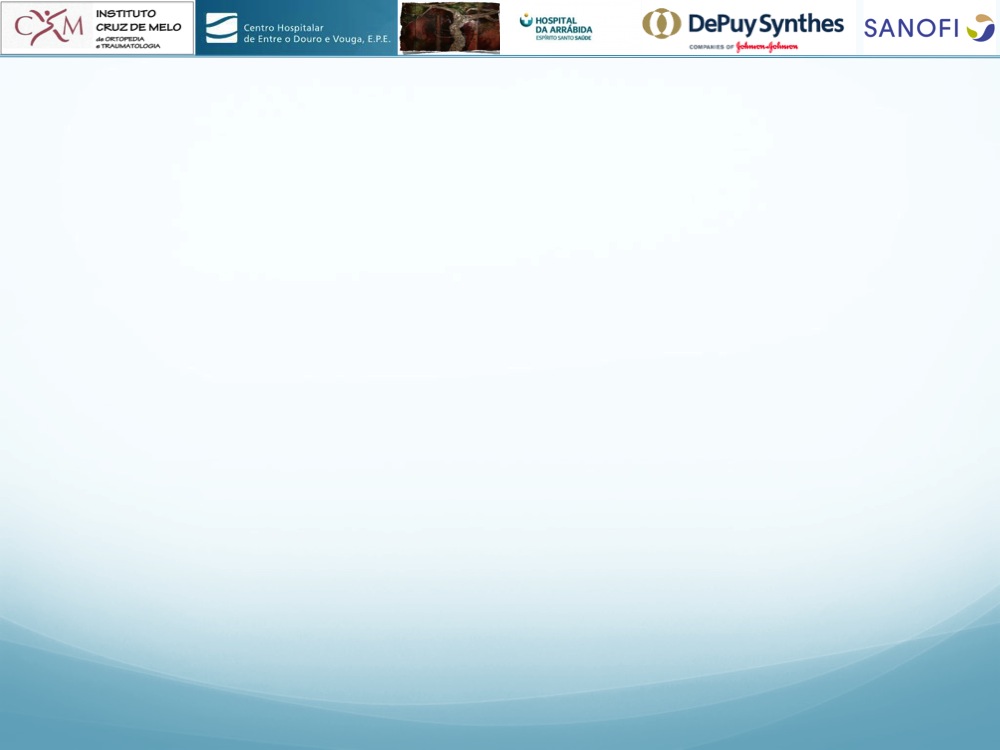 Actividades de 2013
Mudança constituição do Ona 
 Dr Costa Ribeiro
Dra Rita Cristovão (ACSS )

Entrada    Dr Pedro Gomes (ACSS)
			Dr Mário Tapadinhas (RPA)
[Speaker Notes: Johnson 3 pacientes com dor cronica apos artroplastia total da anca]
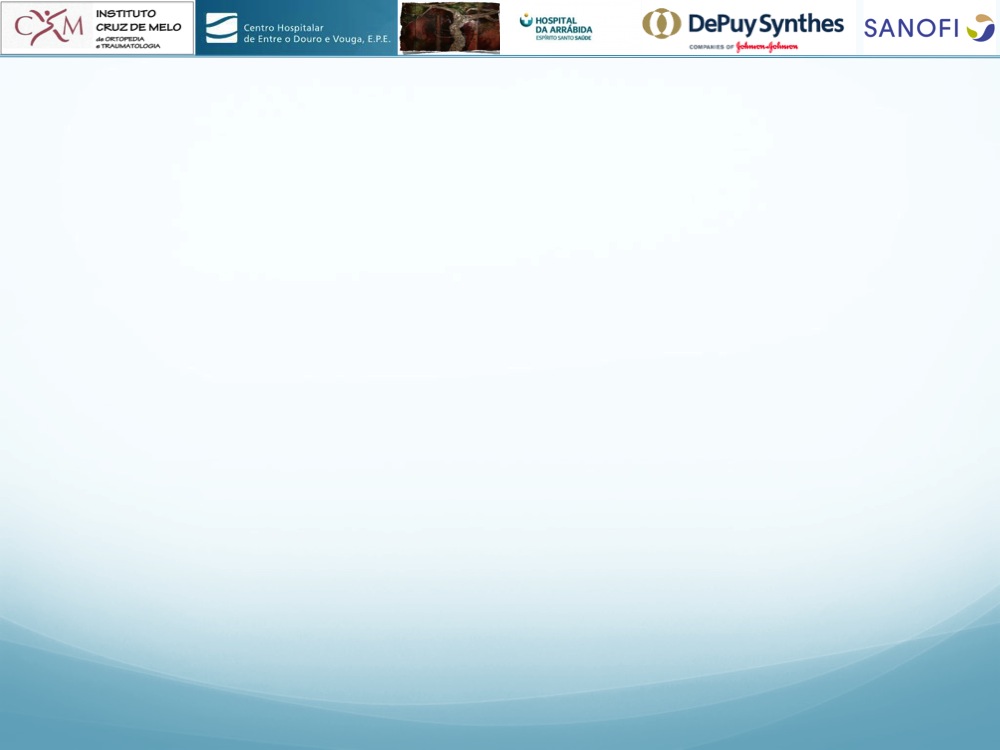 Actividades de 2013
Elaboração de normas da DGS para a área de ortopedia
Profilaxia do tromboembolismo
Normas de combate a infeções no bloco operatório
Directivas relacionadas com a Artroplastia total da anca (em fase de discussão pública)
[Speaker Notes: Johnson 3 pacientes com dor cronica apos artroplastia total da anca]
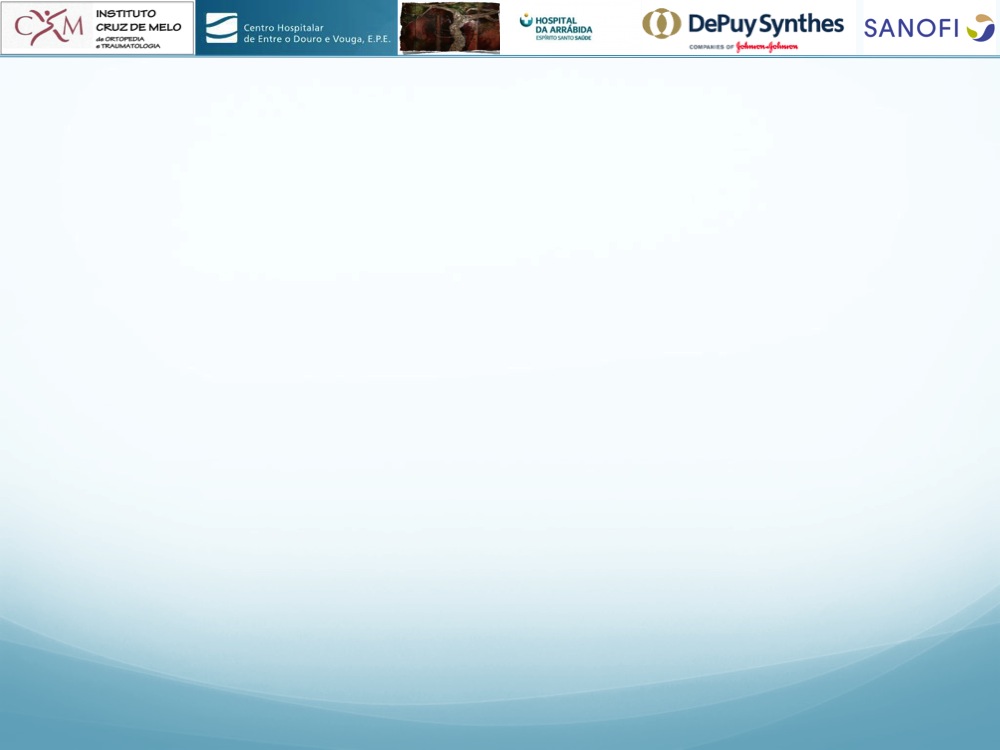 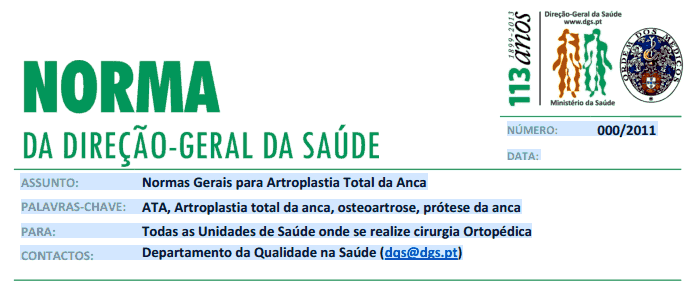 [Speaker Notes: Johnson 3 pacientes com dor cronica apos artroplastia total da anca]
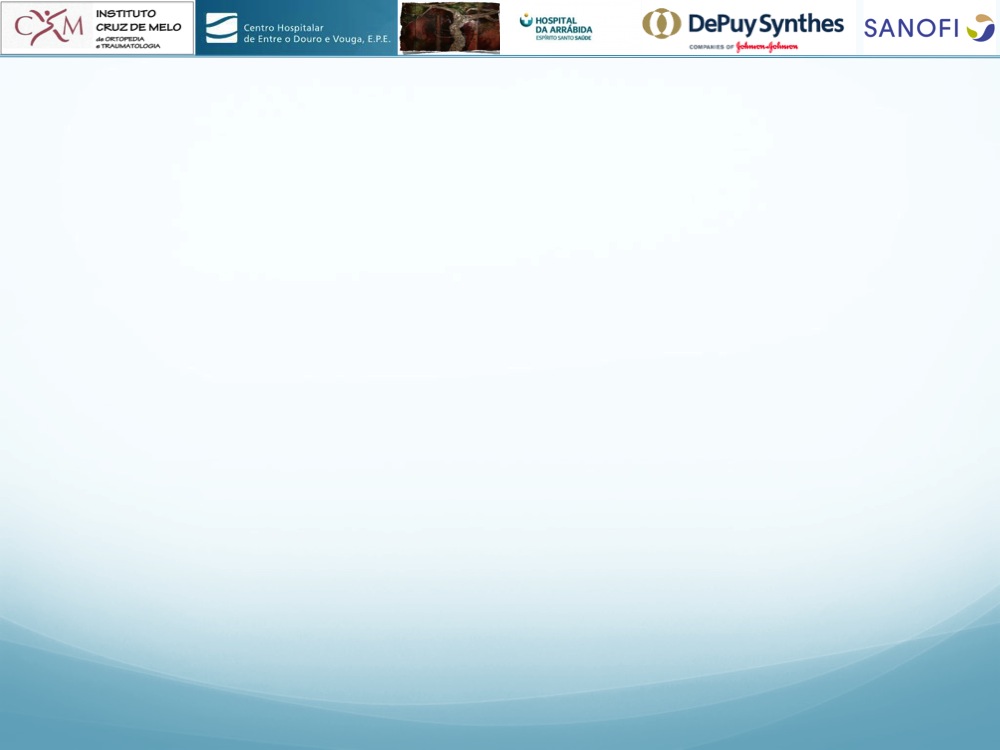 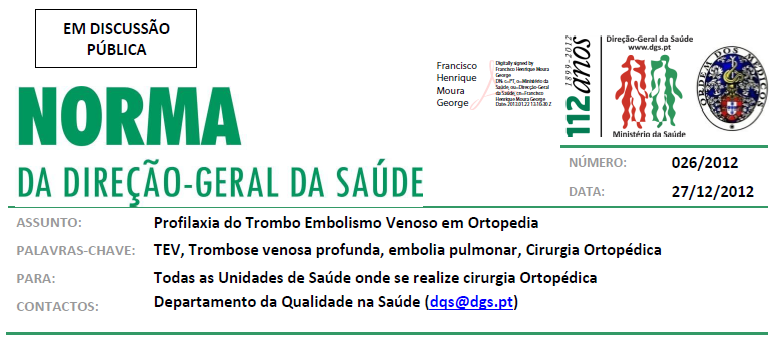 [Speaker Notes: Johnson 3 pacientes com dor cronica apos artroplastia total da anca]
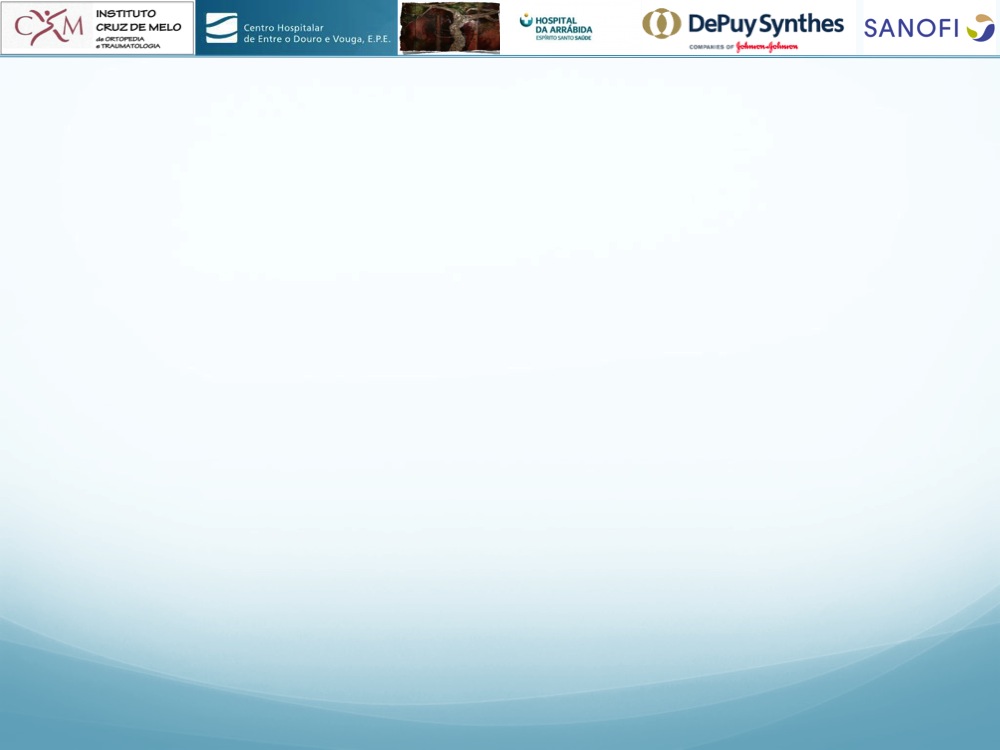 Normas para 2013 /14
Artroplastias do ombro
Artroplastias do joelho

Critérios de constituição das equipas
[Speaker Notes: Johnson 3 pacientes com dor cronica apos artroplastia total da anca]
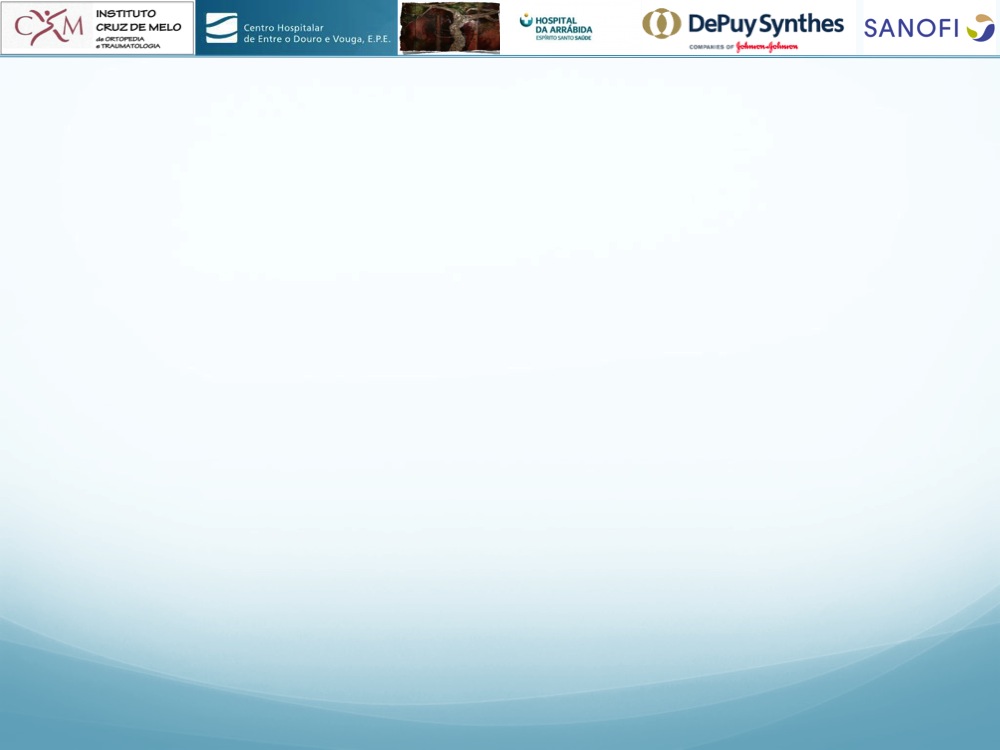 A missão do ONA
Objetivos
Monitorizar , acompanhar e ajudar a implementação do RPA
[Speaker Notes: Johnson 3 pacientes com dor cronica apos artroplastia total da anca]
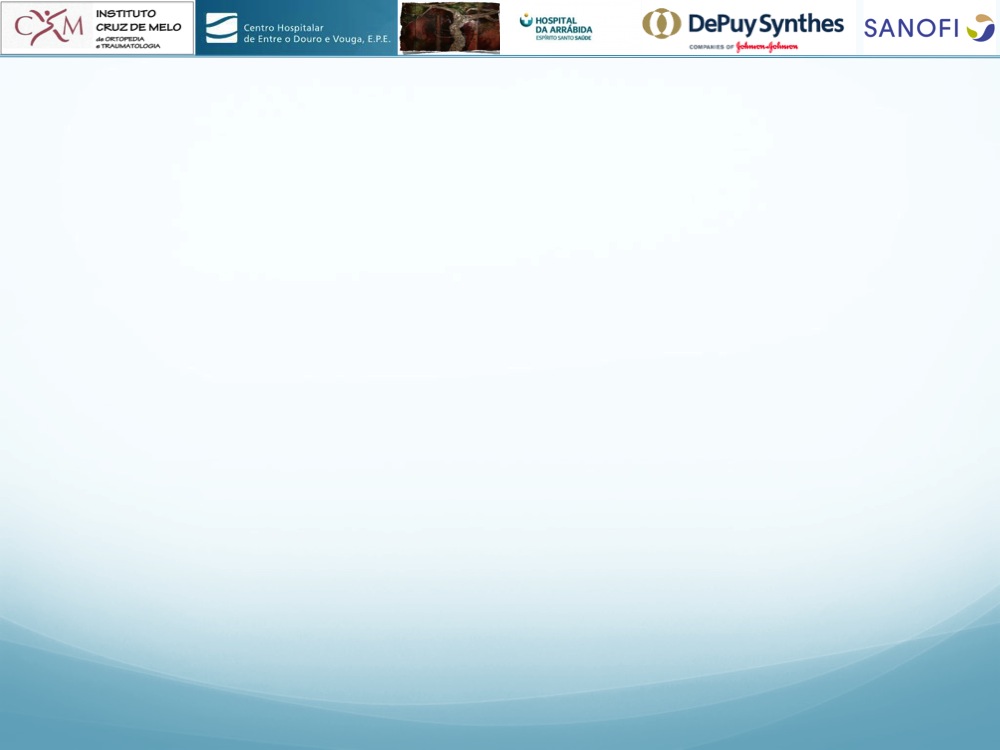 Artroplastias  Dados  ACSS - 2012
Relatório ACSS
[Speaker Notes: Johnson 3 pacientes com dor cronica apos artroplastia total da anca]
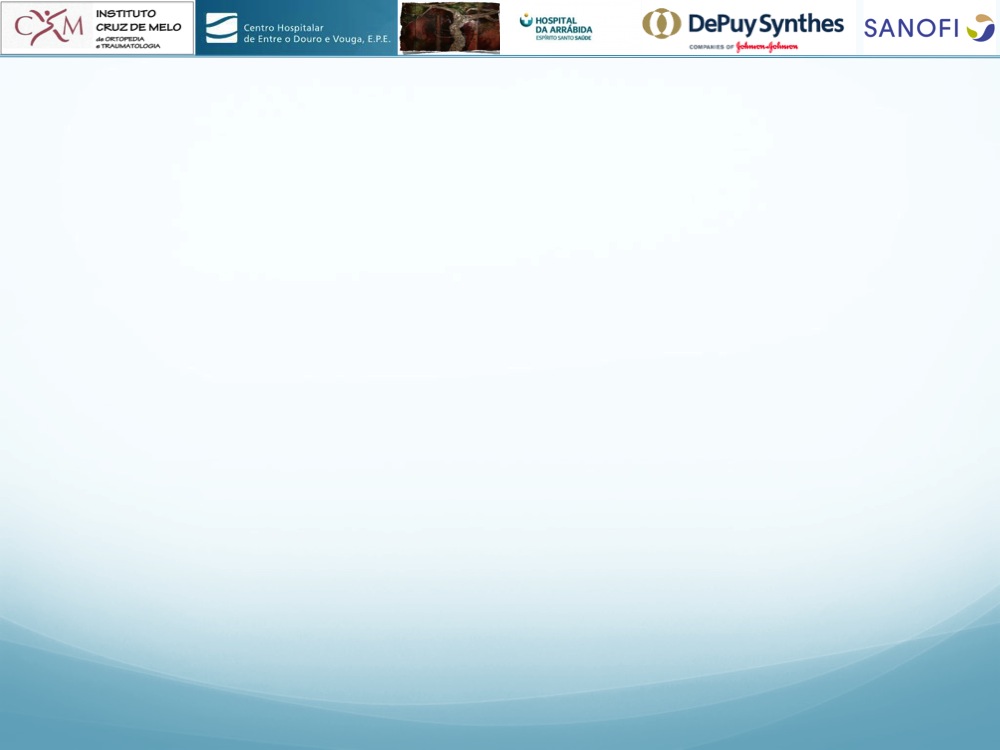 Artroplastias  dados RPA - 2012
Relatório do RPA
[Speaker Notes: Johnson 3 pacientes com dor cronica apos artroplastia total da anca]
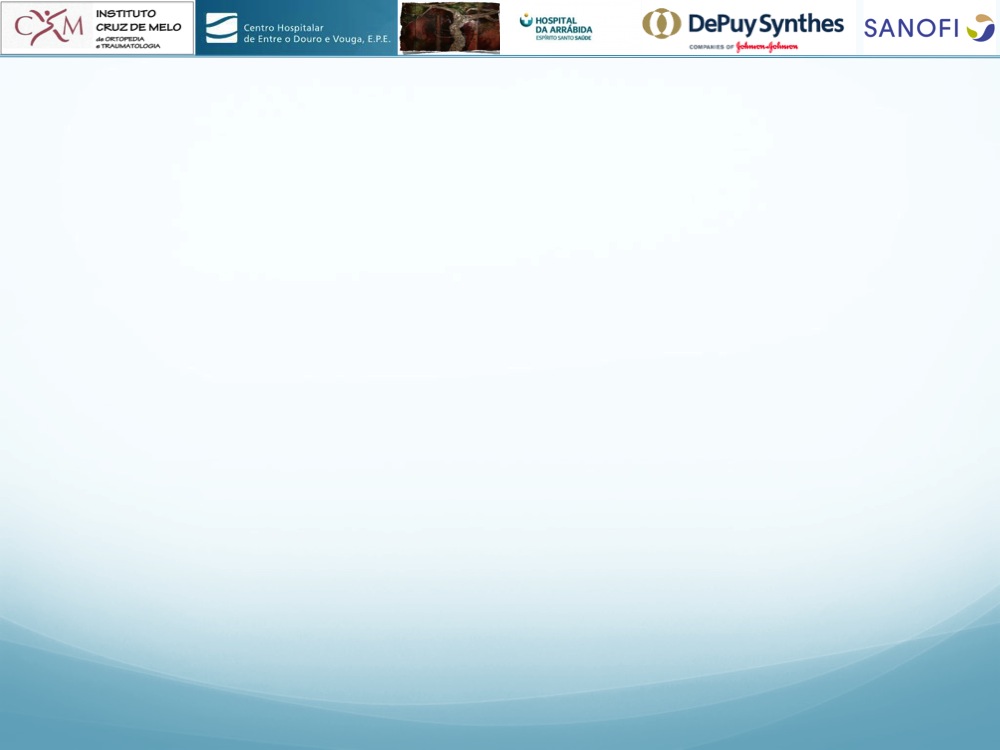 Artroplastias - 2012
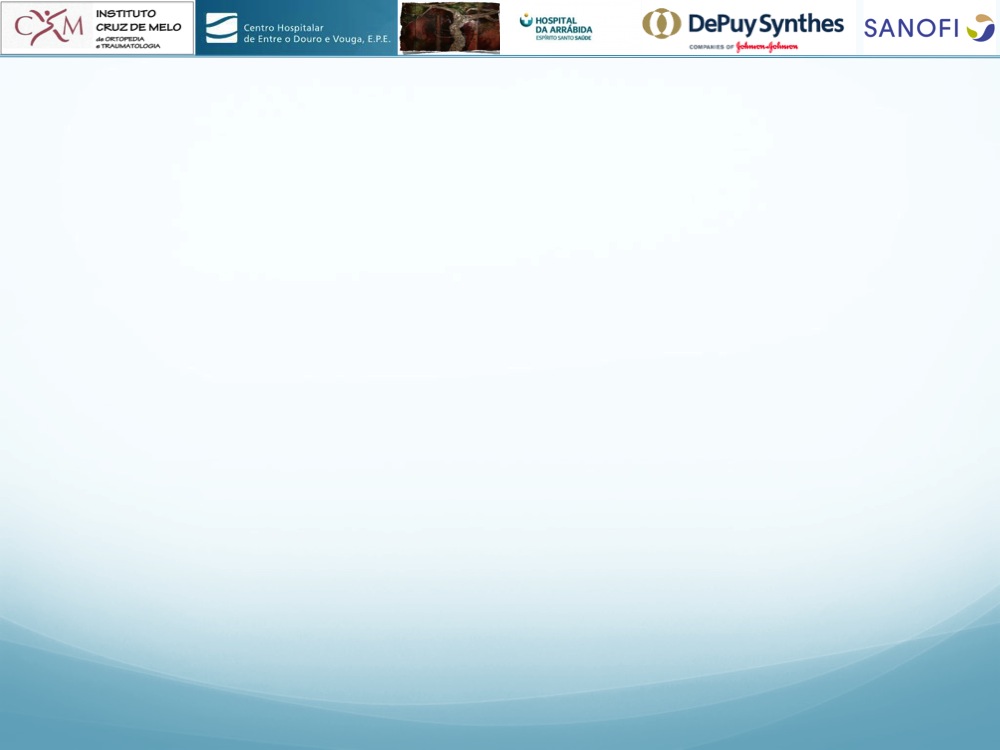 [Speaker Notes: Johnson 3 pacientes com dor cronica apos artroplastia total da anca]
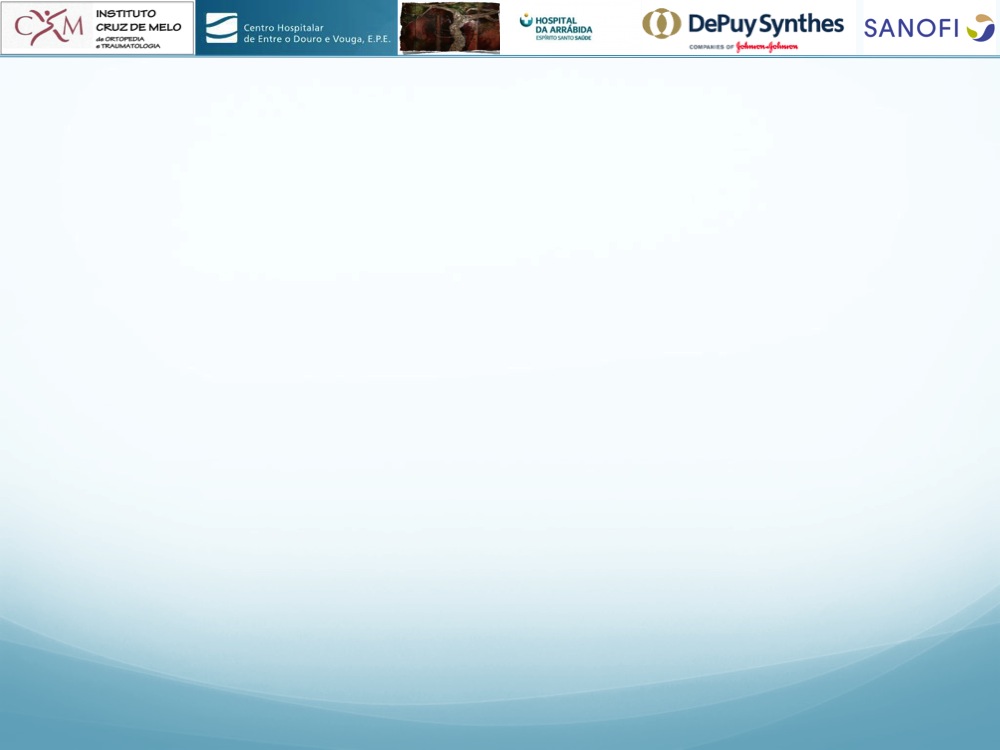 Apenas 46% das artroplastias realizadas 
são registadas no RPA
[Speaker Notes: Johnson 3 pacientes com dor cronica apos artroplastia total da anca]
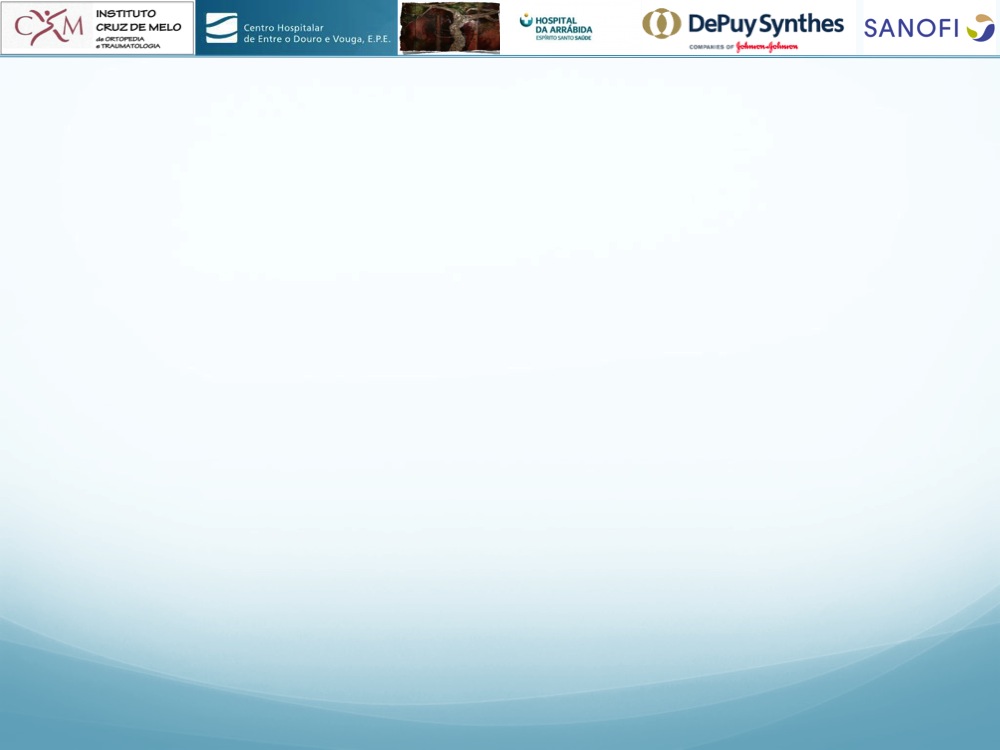 Que Futuro para o RPA
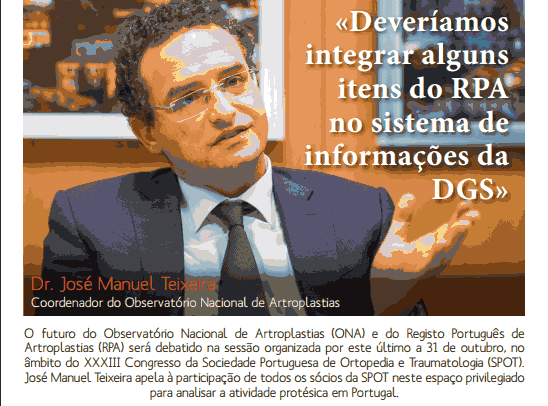 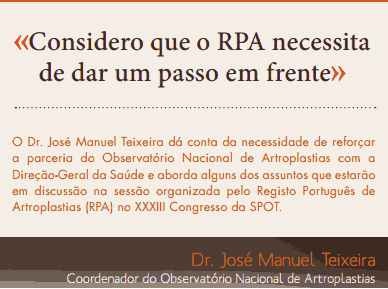 [Speaker Notes: Johnson 3 pacientes com dor cronica apos artroplastia total da anca]
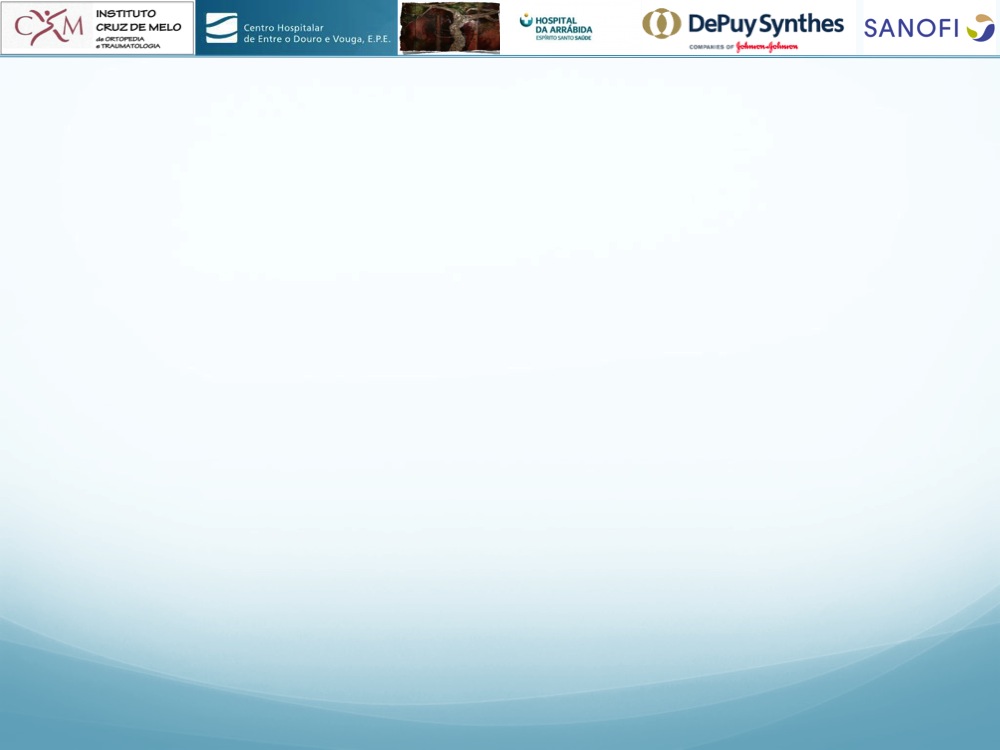 Que Futuro para o RPA
Melhorar a codificação dos procedimentos

Melhorar a codificação das complicações

Plataforma informática de registo partilhada entre DGS e SPOT

Financiamento/Registo
[Speaker Notes: Johnson 3 pacientes com dor cronica apos artroplastia total da anca]